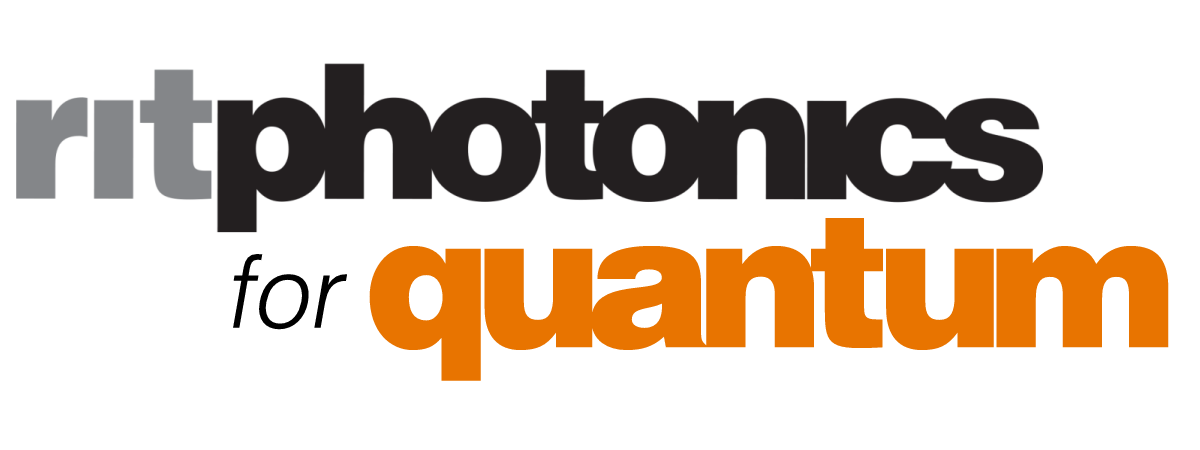 Welcome!
We are LIVE STREAMING!
https://connect.rit.edu/pfq
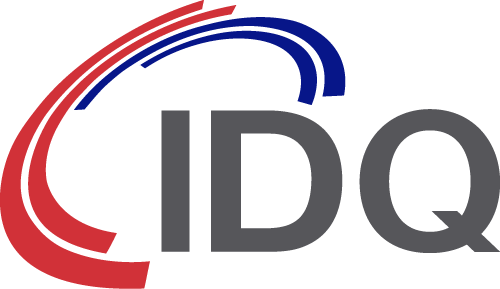 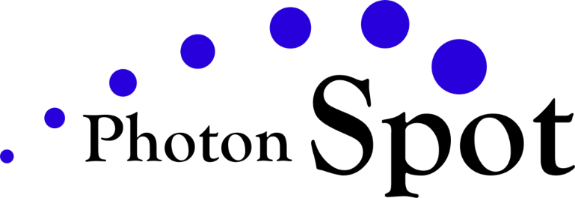 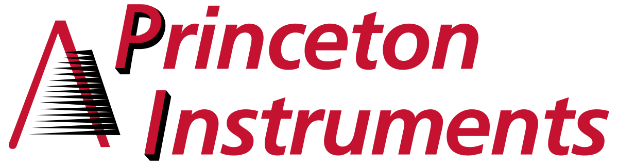 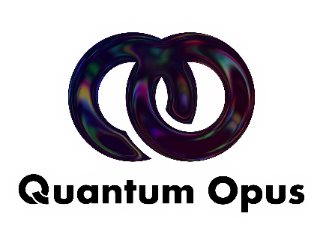 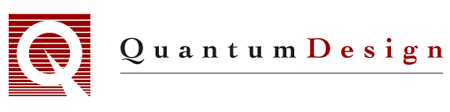 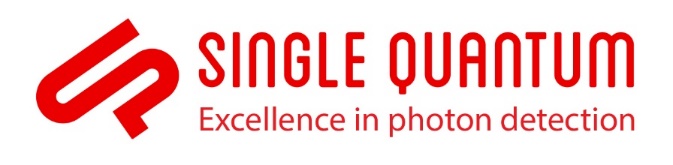 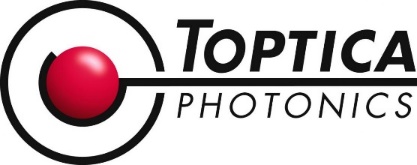 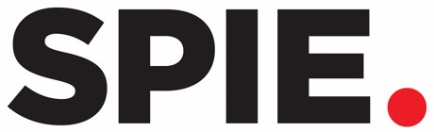 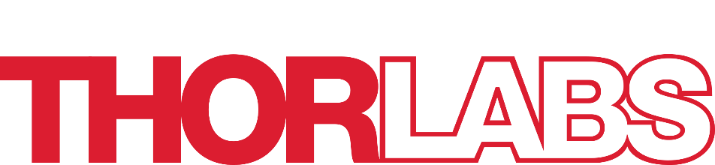 Thank You!
PfQ Workshop Organizing Committee
Sonia Lopez Alarcon
Mike Fanto
Don Figer
Edwin Hach
Gregory Howland
Dhireesha Kudithipudi
Drew Maywar
Parsian Katal Mohseni
Seth Hubbard
Stefan Preble
Mark Tolbert
Jing Zhang
Ben Zwickl
Robyn Rosechandler, Sr. Staff Assistant
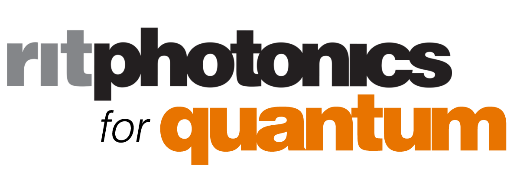 program and abstracts are online and in booklet
posters are in the corridors
talks will be recorded and made available on web site
there will be two panels
quantum careers
quantum integrated silicon photonics
lab tours will be on Friday
breaks/meals
The Next Quantum Revolution
The original Quantum 1.0 Revolution produced an understanding that the world is fundamentally quantum in nature. Led to: transistors and semiconductor microelectronics, LEDs, lasers, CCD-cameras, and magnetic resonance imaging. 
The Quantum 2.0 Revolution will master the manipulation of the quantum world. Will lead to: quantum computing, imaging, sensing, communication, and clocks.
National Quantum Initiative Act
National Strategic Overview for Quantum Information Science
National Strategic Overview for Quantum Information Science
https://www.whitehouse.gov/wp-content/uploads/2018/09/National-Strategic-Overview-for-Quantum-Information-Science.pdf
National Strategic Overview for Quantum Information Science
Choosing a science-first approach to QIS
Strengthen Federally-funded core research programs and use approaches ranging from distributed small grants to centers and consortia where appropriate, to support long-term QIS research
Foster dialogue and collaboration between quantum-focused researchers across disciplines, and engage the broader scientific community to highlight and share relevant scientific advances, and grow and coordinate the quantum research community
Focus on Grand Challenges as a mechanism for driving advancements in the science and technology of QIS, and encourage Federal agencies to identify, prioritize, and coordinate investment in both fundamental and applied challenges
Creating a quantum-smart workforce for tomorrow
Use and enhance existing programs to increase the size of the QIS-ready workforce
Encourage academia to consider quantum science and engineering as its own discipline, with needs for new faculty, programs, and initiatives at all levels
Address education in the area of quantum science at an early stage, including elementary, middle and high school levels
Reach out to broader audiences by working with involved agencies and industry to highlight their investments, along with novel or unconventional approaches like utilizing art, media, and engagement with cultural institutions
Encourage the QIS community to track and estimate the future workforce needs of quantum industry
Deepening engagement with quantum industry
Foster the formation of a U.S. Quantum Consortium with participants from industry, academia, and Government to forecast and establish consensus on needs and roadblocks, coordinate efforts in pre-competitive research, address intellectual property concerns, and streamline technology-transfer mechanisms
Increase investment in joint quantum technology research centers by partnerships between industry, academia, and Government to accelerate pre-competitive quantum research and development
Maintain awareness of how the quantum revolution may affect agency mission spaces and how agencies can nurture the adoption of quantum technologies within the Federal Government by cultivating potential end-user application spaces
Providing critical infrastructure
Identify critically needed infrastructure and encourage necessary investments by working with Government experts and stakeholders, as well as industry and academia.
Encourage agencies to provide the QIS research community with increased access to existing and future facilities and supporting technologies
Establish end-user testbed facilities along with training and engagement, thereby allowing Federal agencies and stakeholders to explore applications relevant to their respective missions
Leverage existing infrastructure, including manufacturing facilities that can be repurposed and expanded, to rapidly advance quantum technology development
Advancing international cooperation
Seek to increase international cooperation with like-minded industry and Government partners
Ensure the United States continues to attract and retain the best talent, and has access to international technologies, research facilities, and expertise in QIS
Identify strengths and focus areas, as well as gaps and opportunities, of international actors to better understand the evolving international QIS landscape from both technical and policy perspectives
RIT Quantum Technology Initiative
The Future Photon Initiative
The Future Photon Initiative (FPI) is an RIT signature area funded in response to an internal competition.
FPI develops advanced photonics and applies them to solve the most pressing problems in the world.
FPI was formed, in part, in recognition of RIT’s involvement in AIM Photonics National Network for Manufacturing Innovation (NNMI)
FPI Personnel
FPI is led by 20 professors in five colleges and has ~80 personnel in total, including students.
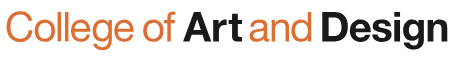 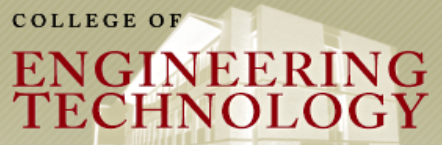 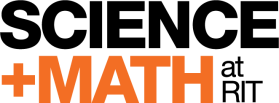 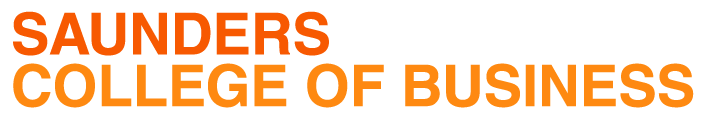 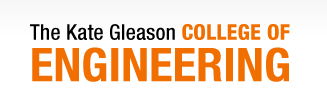 RIT QTI Goals
Develop a robust, influential research program in quantum technologies.
Leverage RIT’s capability/expertise in fabrication and packaging of quantum integrated photonic circuits.
Leverage existing RIT/FPI relationships with other researchers, government actors, corporate partners, and facilities to influence overall direction of the field.
Develop innovative academic programs to train students to work in the new and expanding quantum industry. 
Propose a quantum research center.
FPI Grand Challenge Questions
Are we alone in the Universe?
What do aliens look like?
How does the human brain develop?
Can we improve outcomes for breast cancer survivors?
Can we “see in the dark” and through obstructions to ensure national security?
What is the nature of dark energy and dark matter?
Is it possible to build ultra-high speed fully secure global computer networks?
Principals of the FPI
FPI Sub-Units
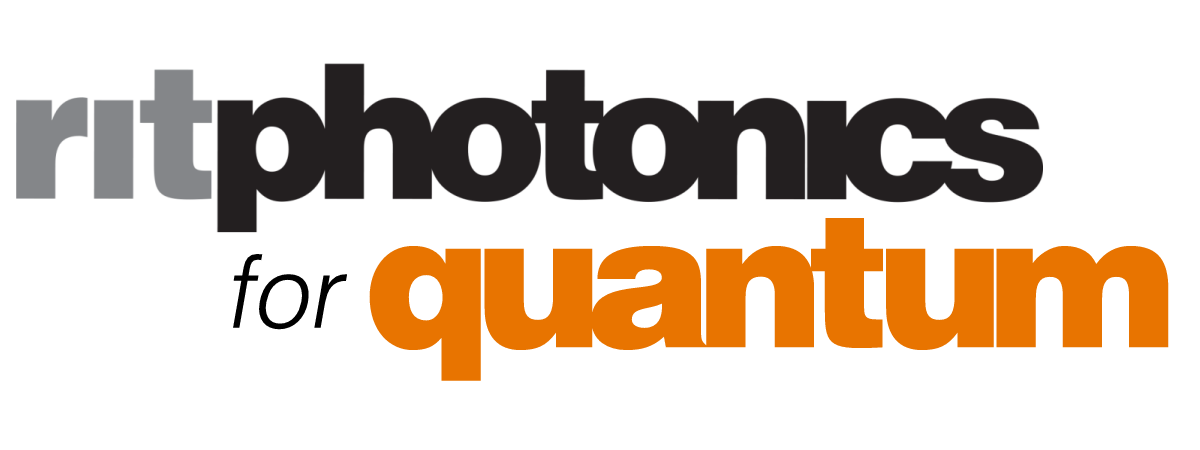